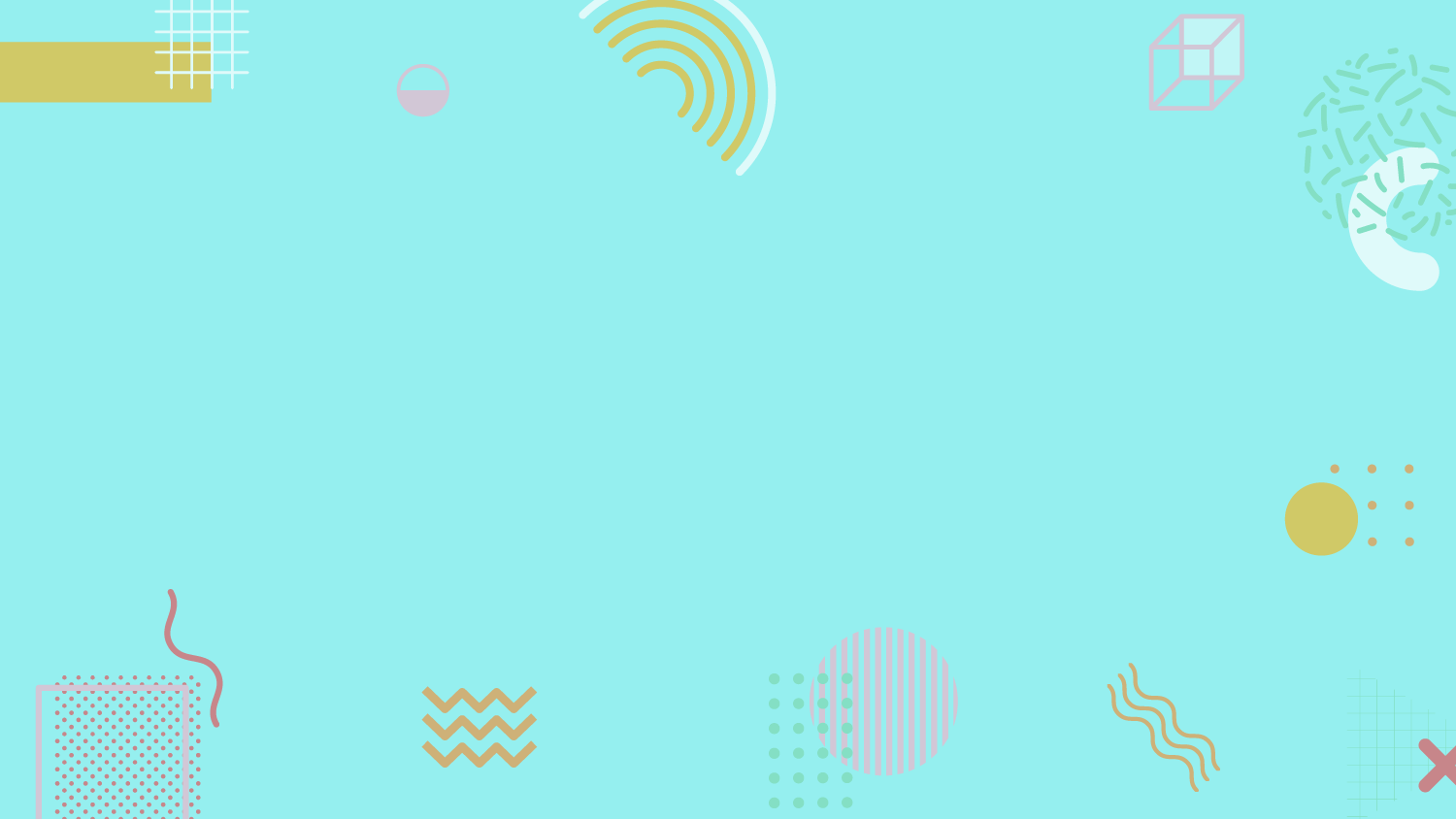 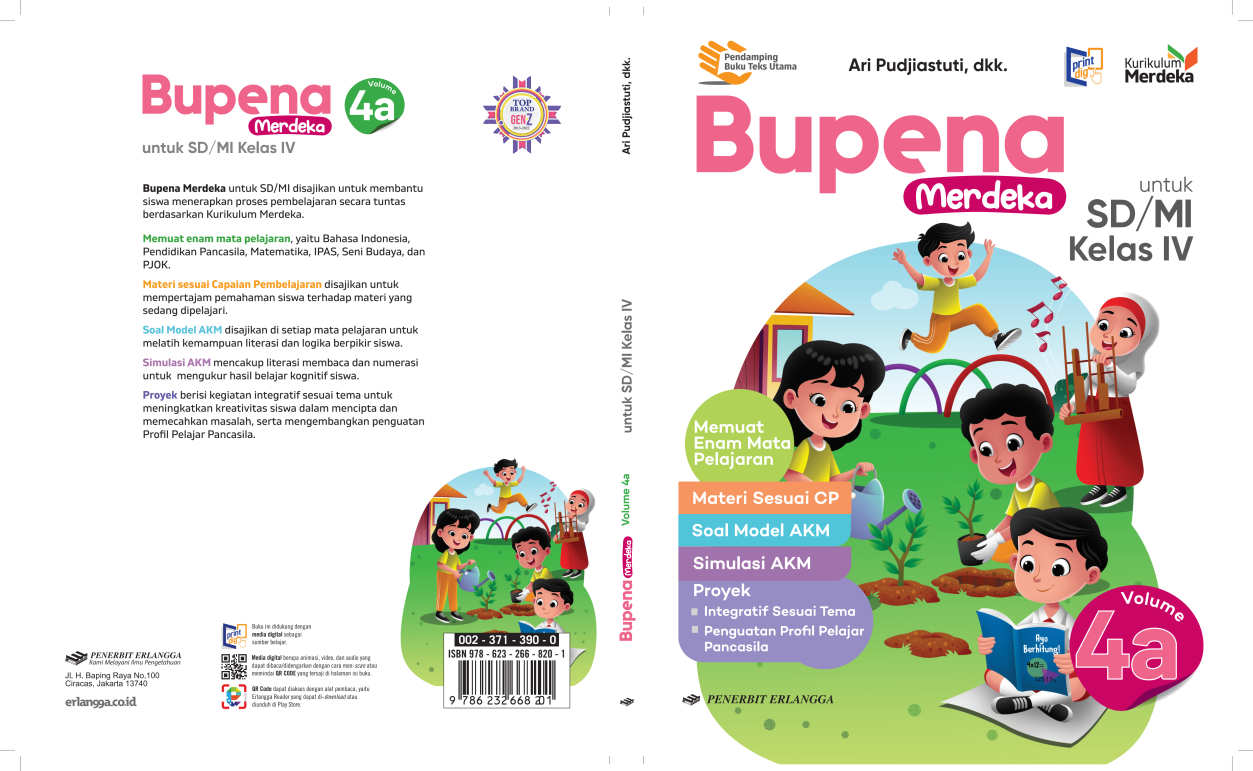 MEDIA MENGAJAR
BUPENA
UNTUK SD/MI KELAS 4
[Speaker Notes: Warna tulisan BUPENA disesuaikan dgn jenjang kelas]
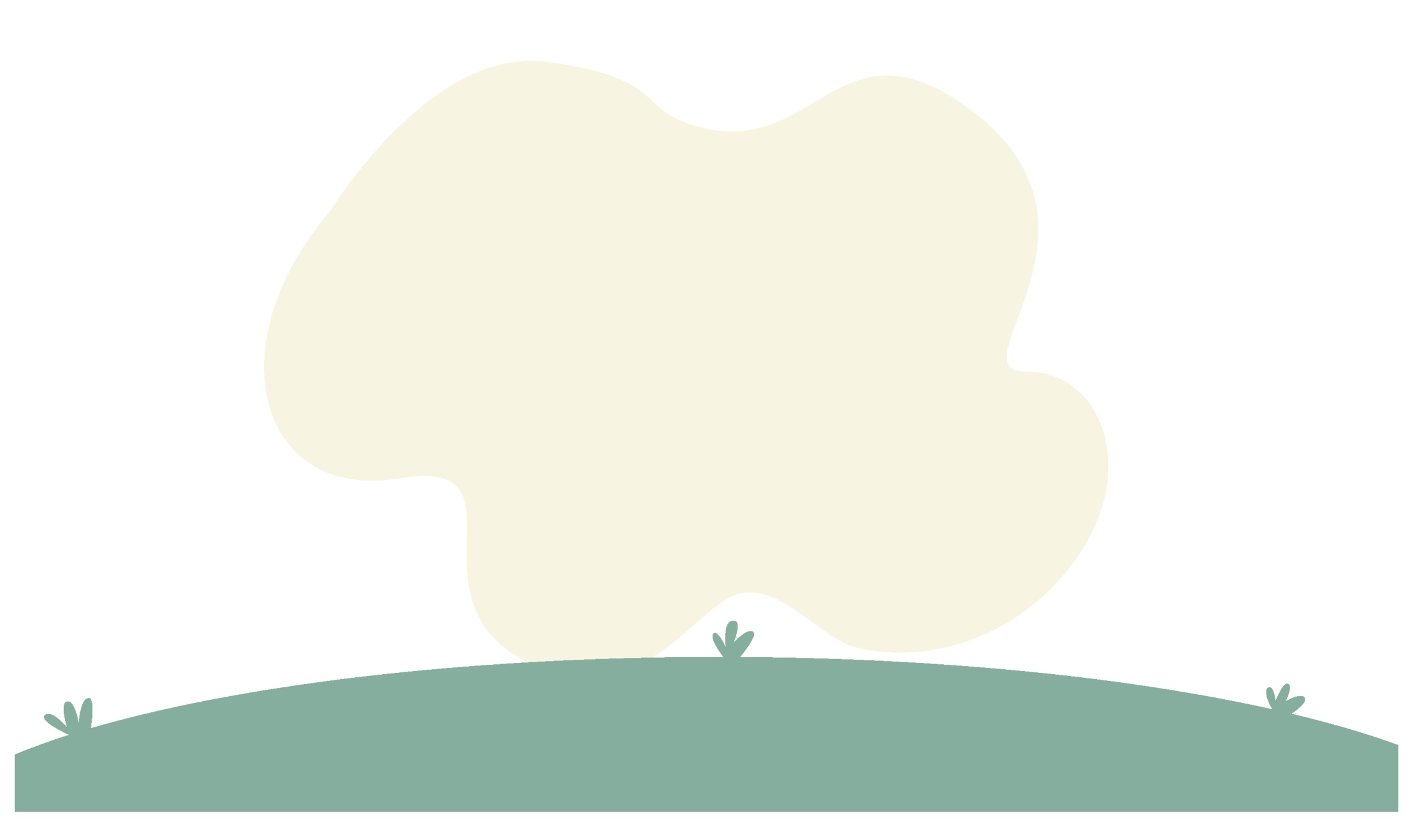 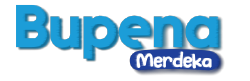 Bunyi, Nada, dan Alat Musik
(Seni Rupa)
BAB
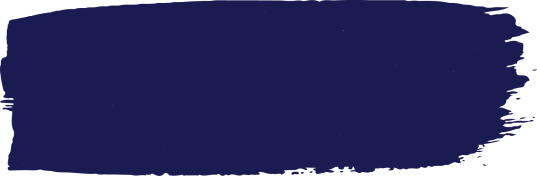 A. Bunyi
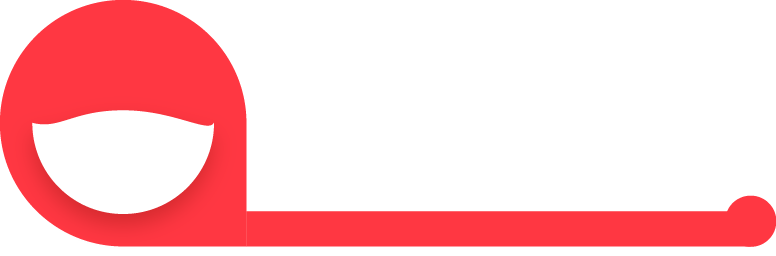 2
Bunyi berasal dari benda yang bergetar.
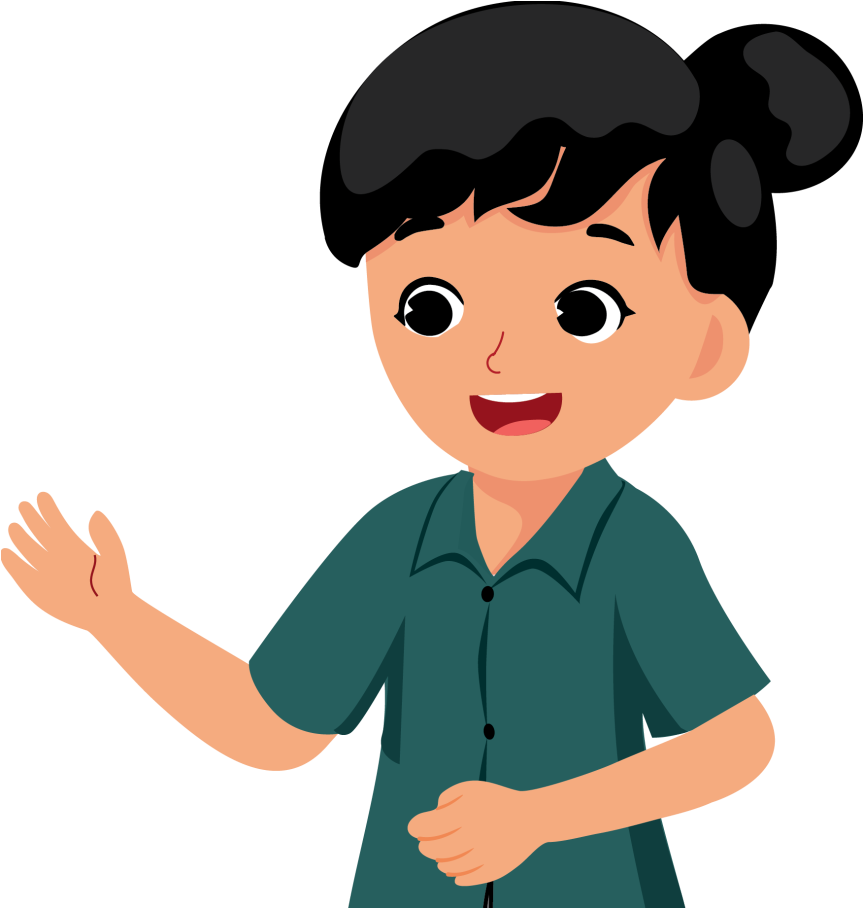 Benda yang menghasilkan bunyi disebut sumber bunyi.
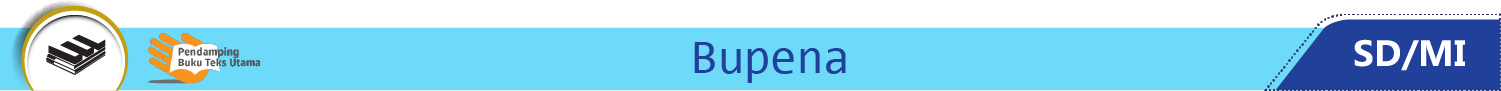 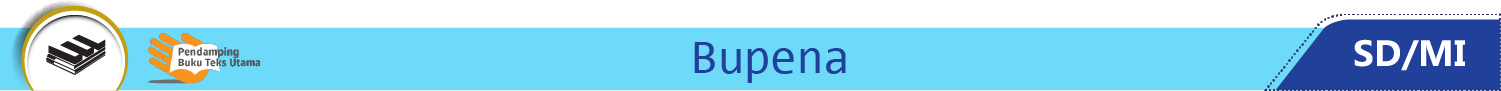 Bunyi berdasarkan kuat dan lemahnya:
Contoh Bunyi Kuat
Contoh Bunyi Lemah
Suara pesawat terbang
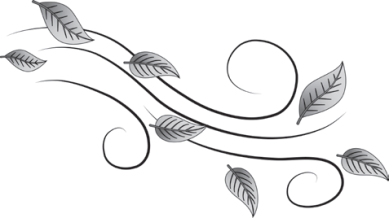 Suara petir
Suara deburan ombak
Suara angin
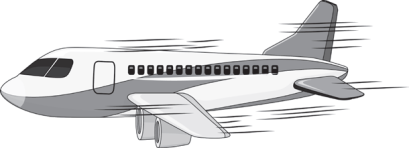 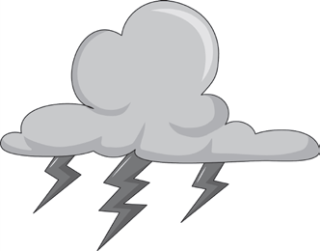 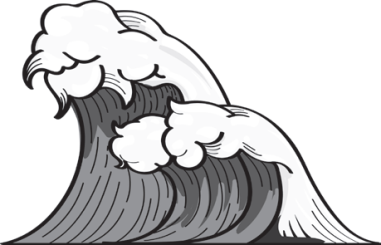 Bunyi berdasarkan panjang dan pendeknya:
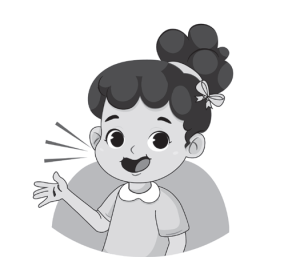 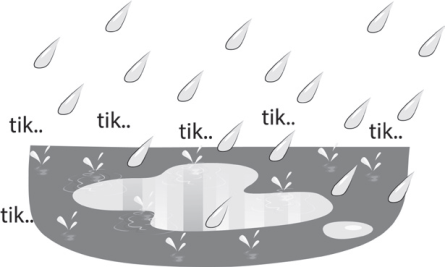 Bunyi Alam
Bunyi Buatan
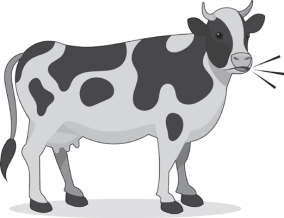 Suara sapi
Suara anak berbicara
Suara hujan
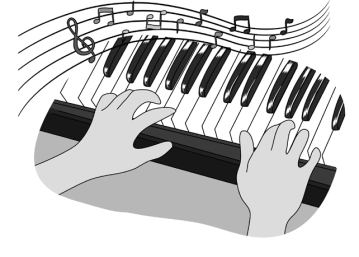 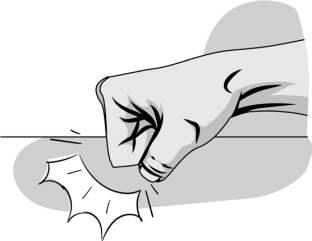 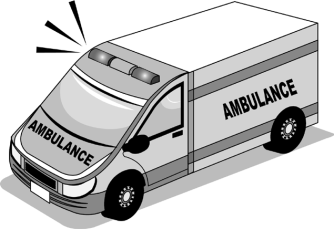 Suara sirine ambulans
Suara tuts piano ditekan
Suara meja diketuk
Bunyi berdasarkan panjang dan pendeknya:
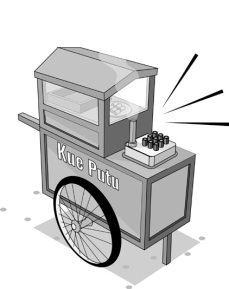 Bunyi Panjang
Bunyi Buatan
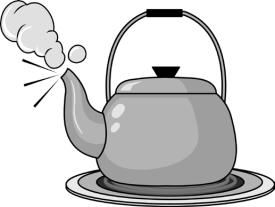 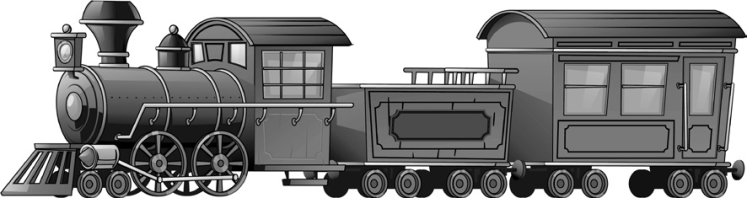 Suara air mendidih
Suara kereta api
Suara alat pembuat kue putu
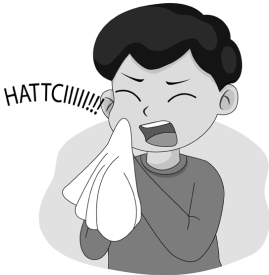 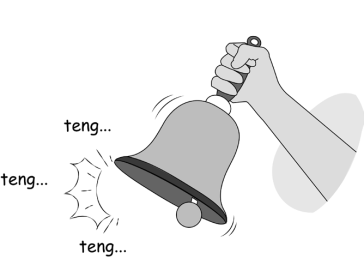 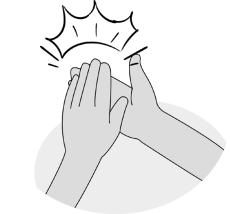 Suara tepuk tangan
Suara lonceng berbunyi
Suara saat anak bersin
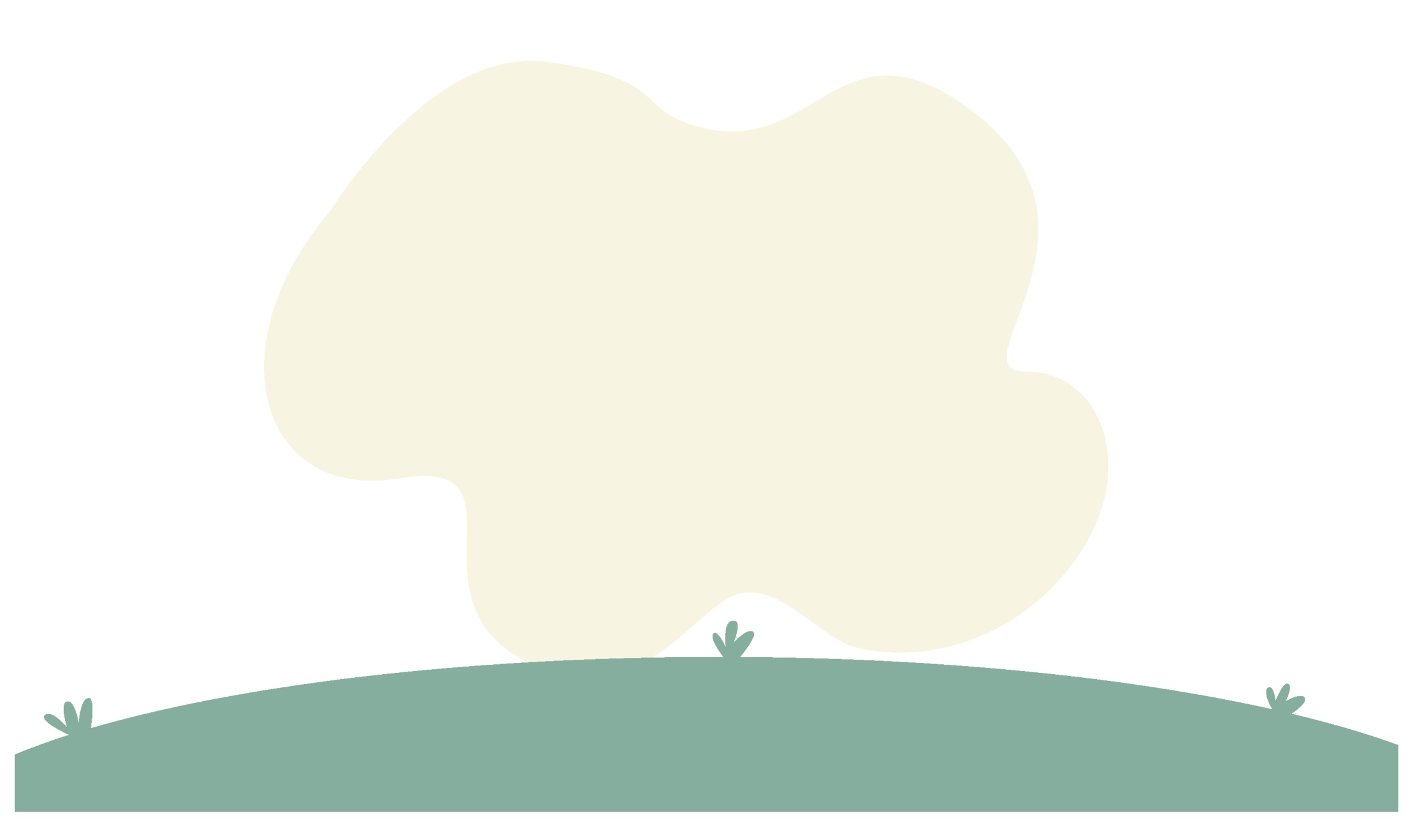 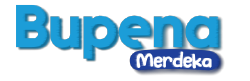 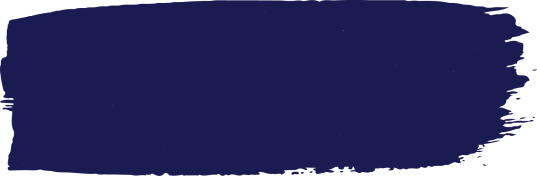 B. Nada, Interval, dan Harmoni
Nada adalah bunyi yang beraturan.
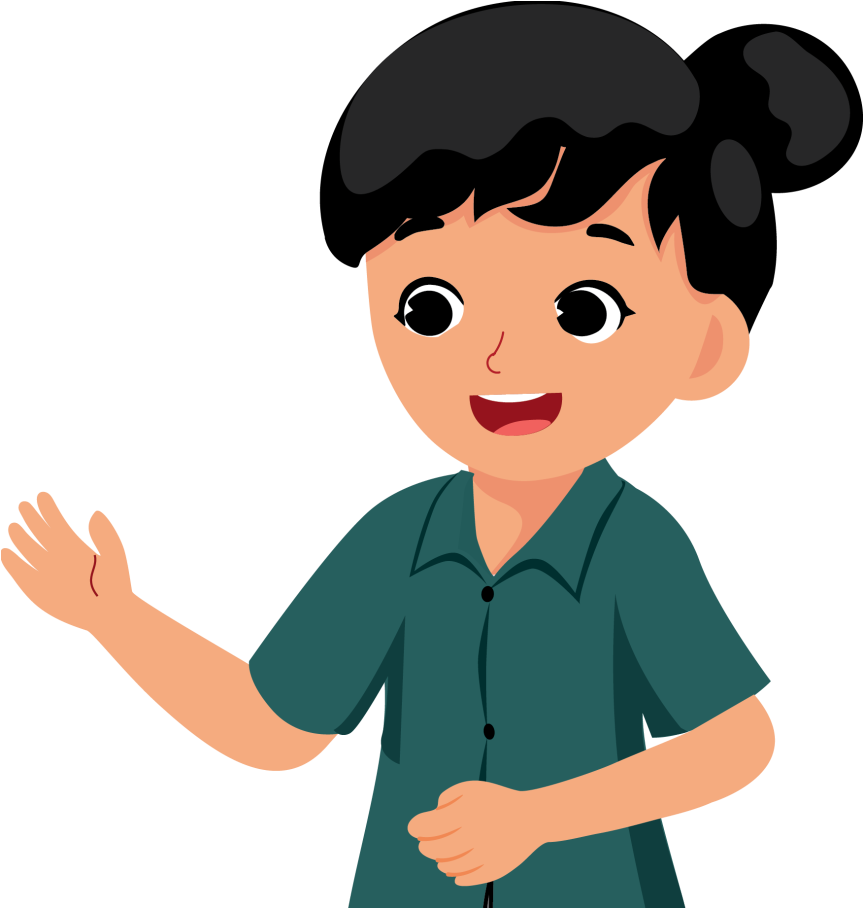 Bunyi pada nada bisa rendah ataupun tinggi.
Tinggi rendah nada disebut pitch.
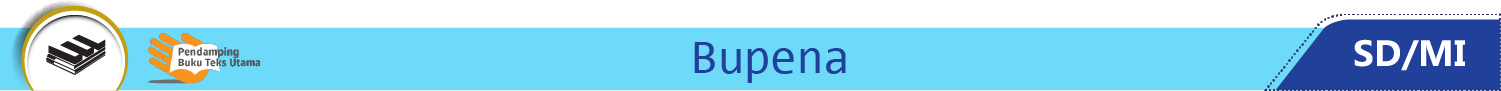 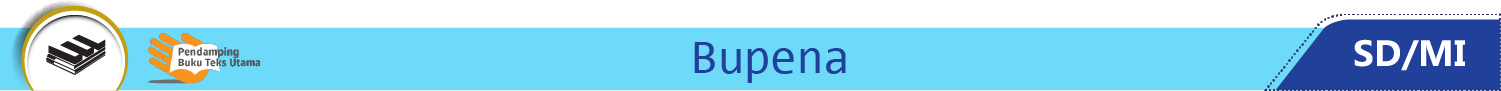 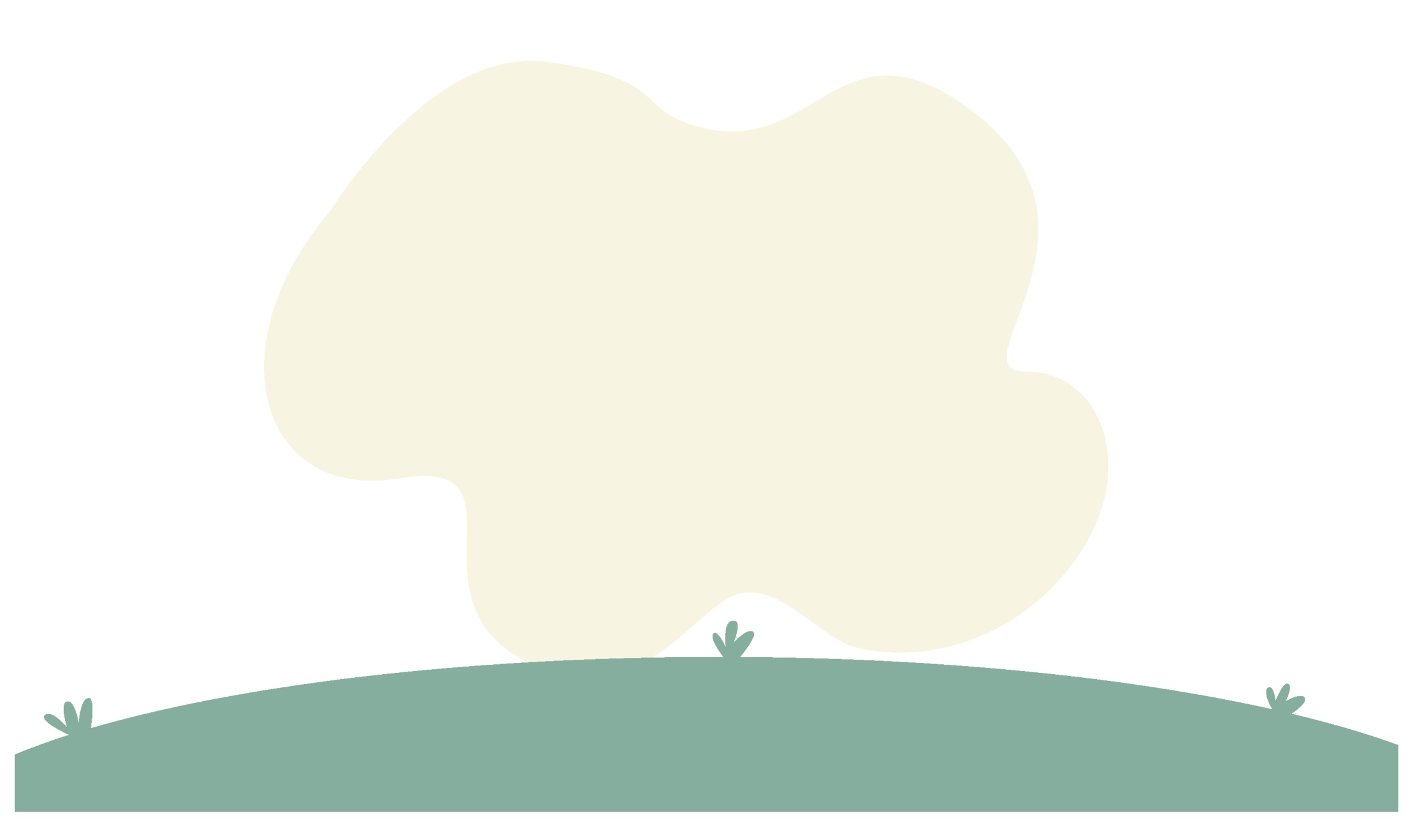 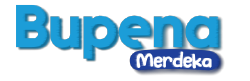 Untuk mempelajari tinggi dan rendahnya nada, Kodaly membuat hand sign.
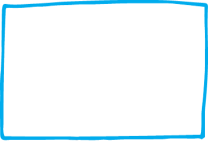 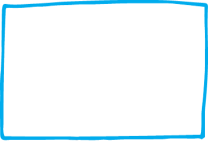 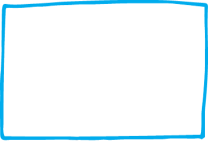 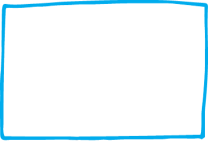 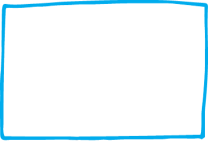 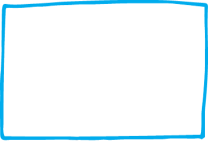 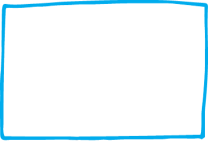 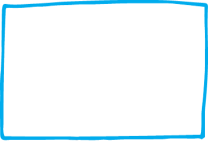 Do
Re
Mi
Sol
Si
Fa
La
Do
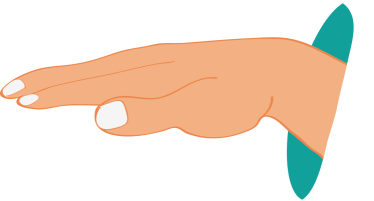 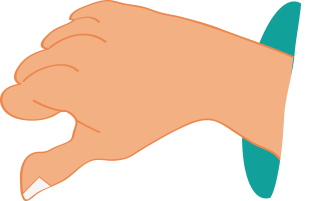 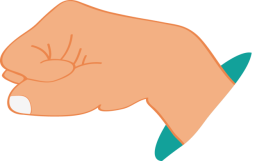 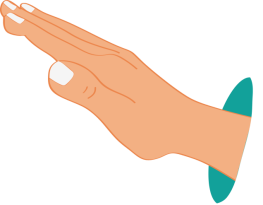 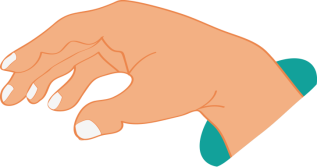 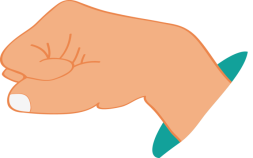 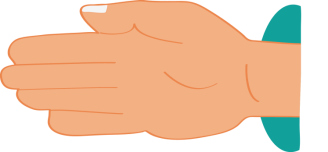 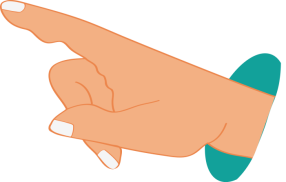 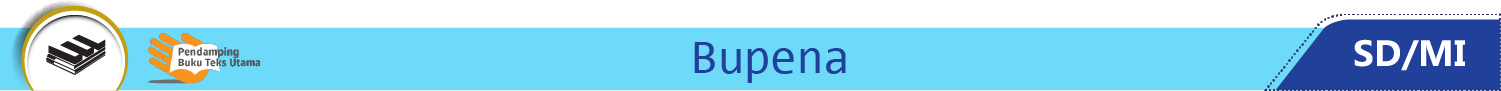 Tangga nada adalah nada yang disusun dari nada rendah ke nada paling tinggi.
1
2
3
4
5
6
7
i
Not Angka
Not Balok
Do
Re
Mi
Fa
Sol
La
Si
Do’
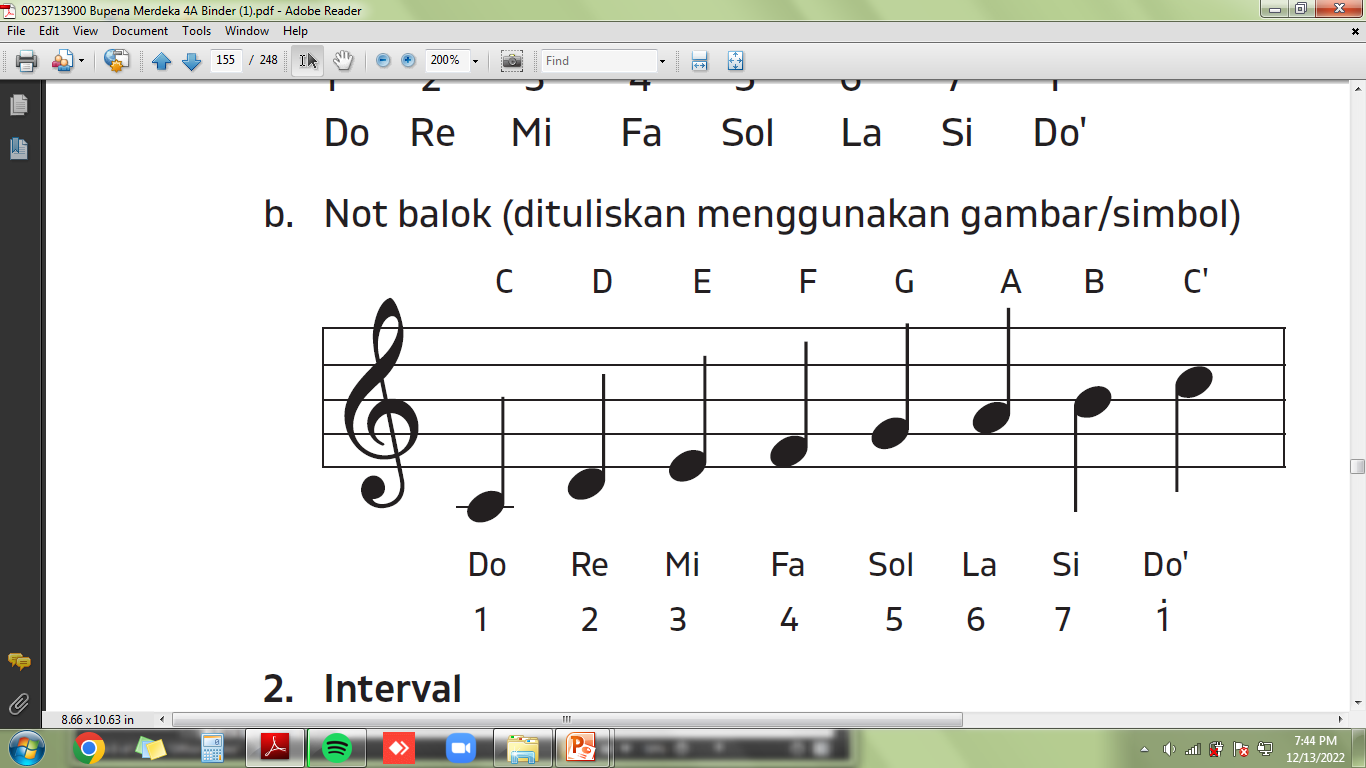 Interval adalah jarak antara satu nada ke nada lain.
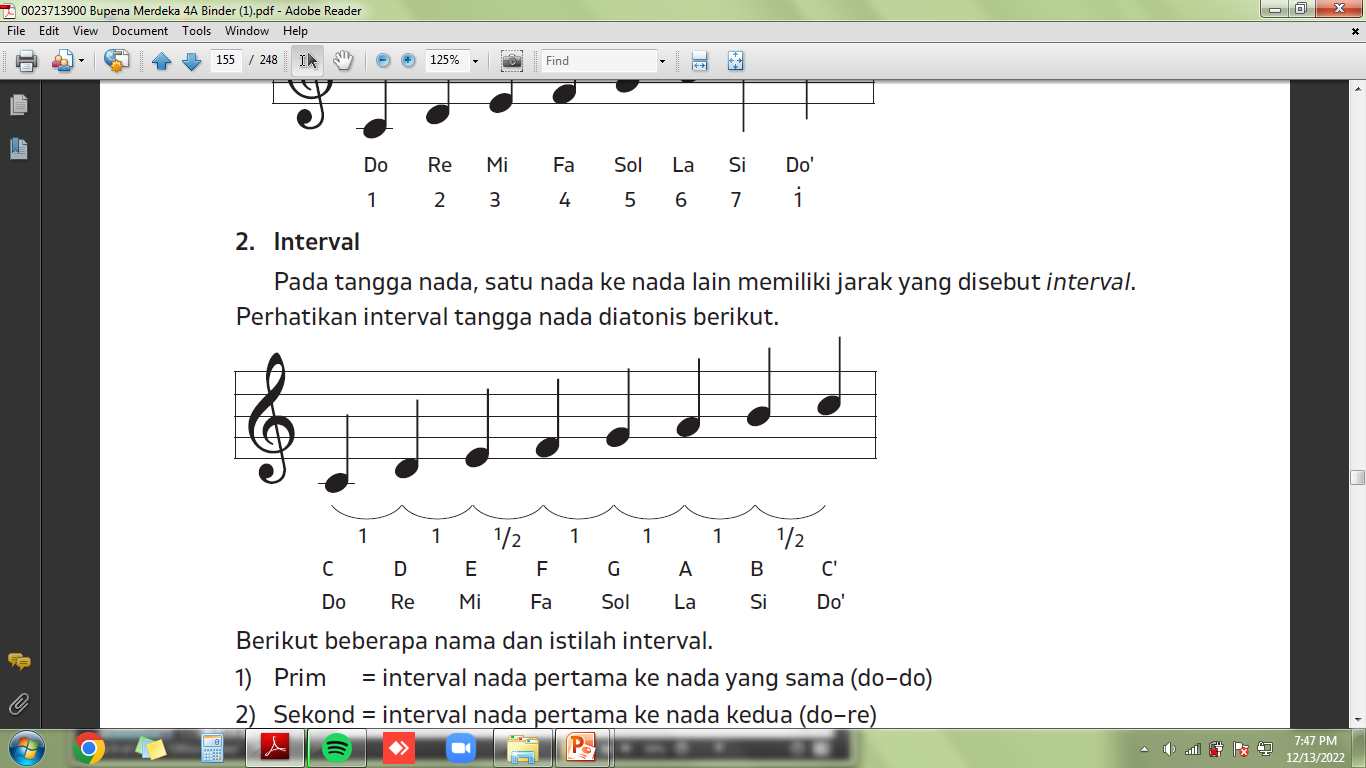 Nama-nama interval:
Sekond
Prim
Kwart
Terts
Sekst
Kwint
Oktaf
Septim
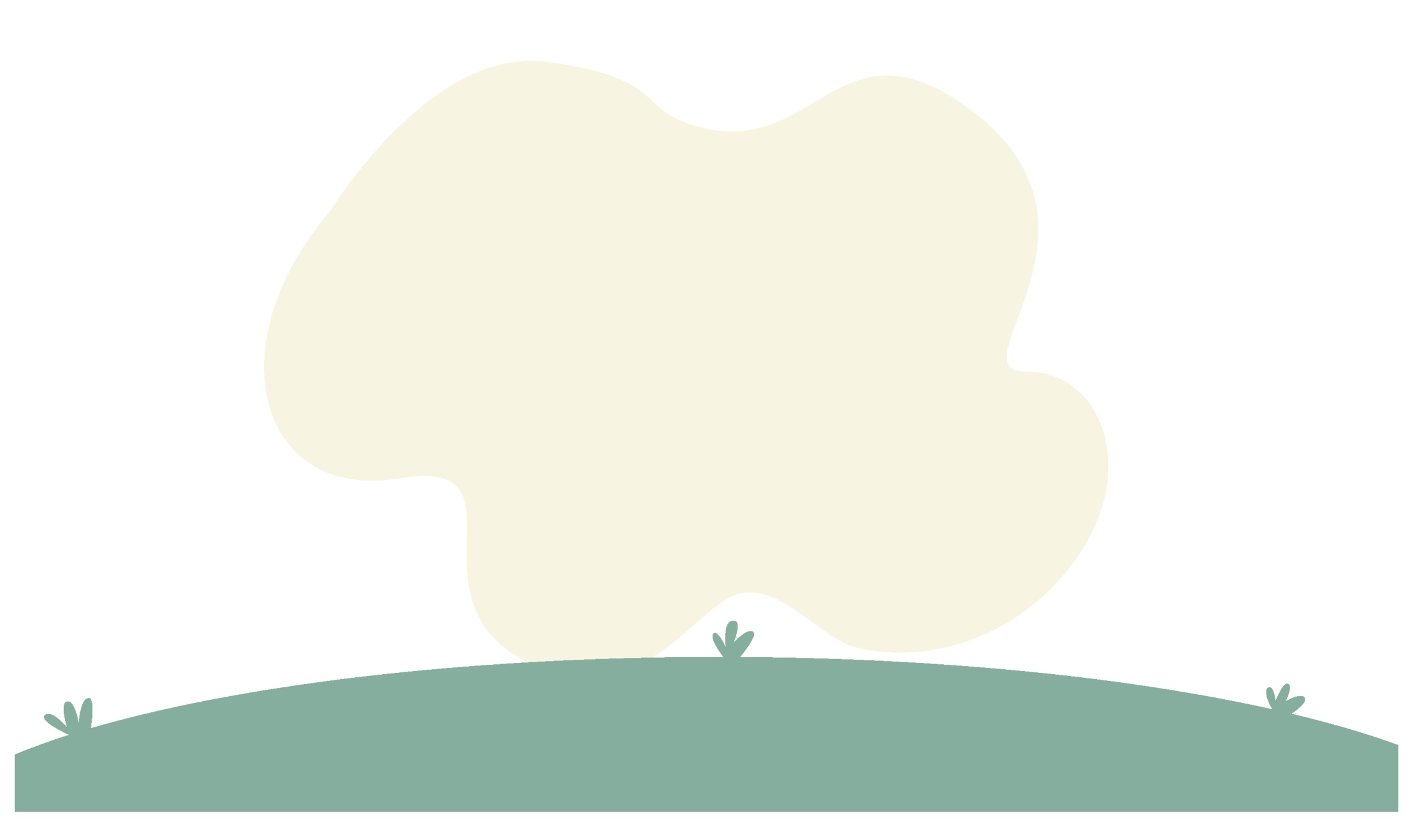 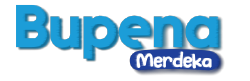 Harmoni adalah keselarasan beberapa nada yang dibunyikan bersama.
Akor adalah paduan dari tiga not atau lebih yang dimainkan bersama dan terdengar harmonis.
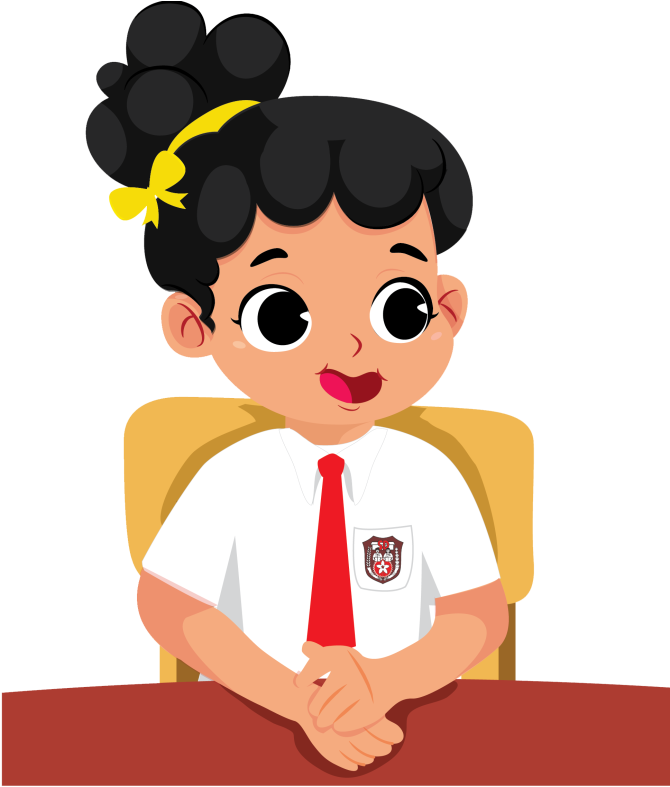 Keselarasan atau harmoni yang tercipta disebut akor.
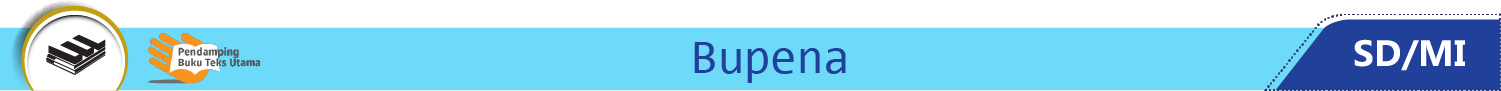 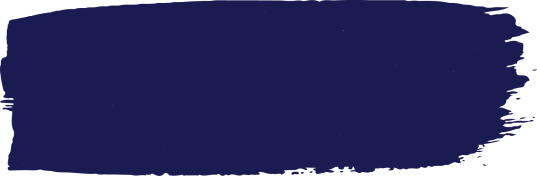 C. Alat Musik
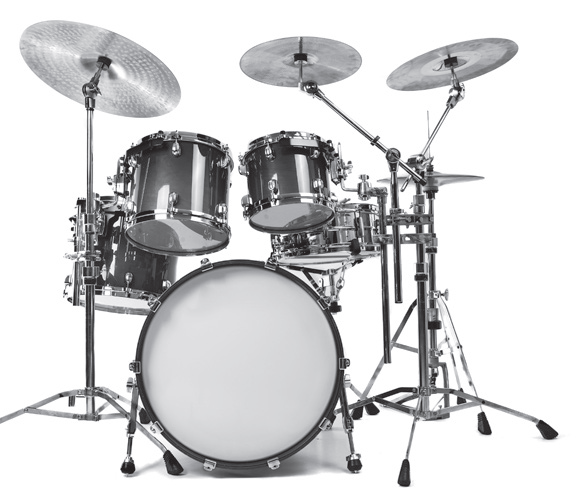 Alat musik ritmis
Alat musik yang tidak bernada, digunakan untuk memainkan irama, dan berfungsi mengatur tempo.
Drum, contoh alat musik ritmis.
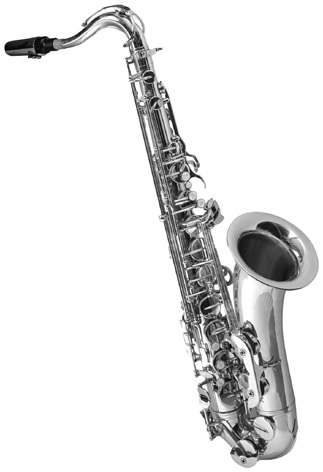 Alat musik melodis
Alat musik yang dapat menghasilkan nada dan melodi serta digunakan sebagai pengiring lagu, instrumen tunggal, dan pengiring tari.
Saksofon, contoh alat musik melodis.